Министерство образования РМПортфолио 
Сергуниной Елены Александровны,            учителя МОУ ЦО«Тавла»»Средняя                                           общеобразовательная                                            школа №17»ГО Саранск 





Дата рождения:31.07.1981 г.
Профессиональное образование: учитель русского языка и литературы по специальности «Филология. Русский язык и литература» МГПИ им. М.Е. Евсевьева ВСБ 0450296 от 24 января 2004 года.
«Республиканский институт образования», по программе «Педагогика и методика начального образования», 21.11.2016. – 23.03.2017г., 462 часа.
Стаж педагогической работы (по специальности): 16 лет.
Общий трудовой стаж: 16 лет.
Наличие квалификационной категории: -
Дата последней аттестации: -
Звание:
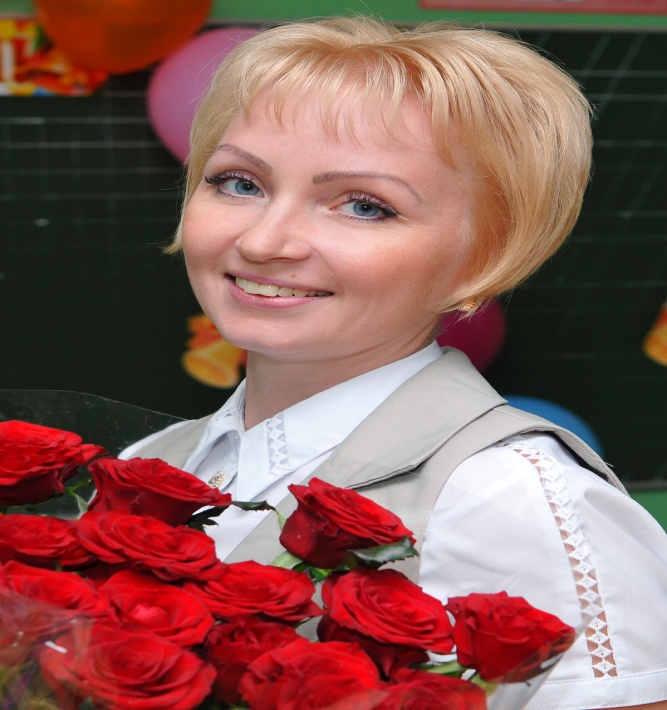 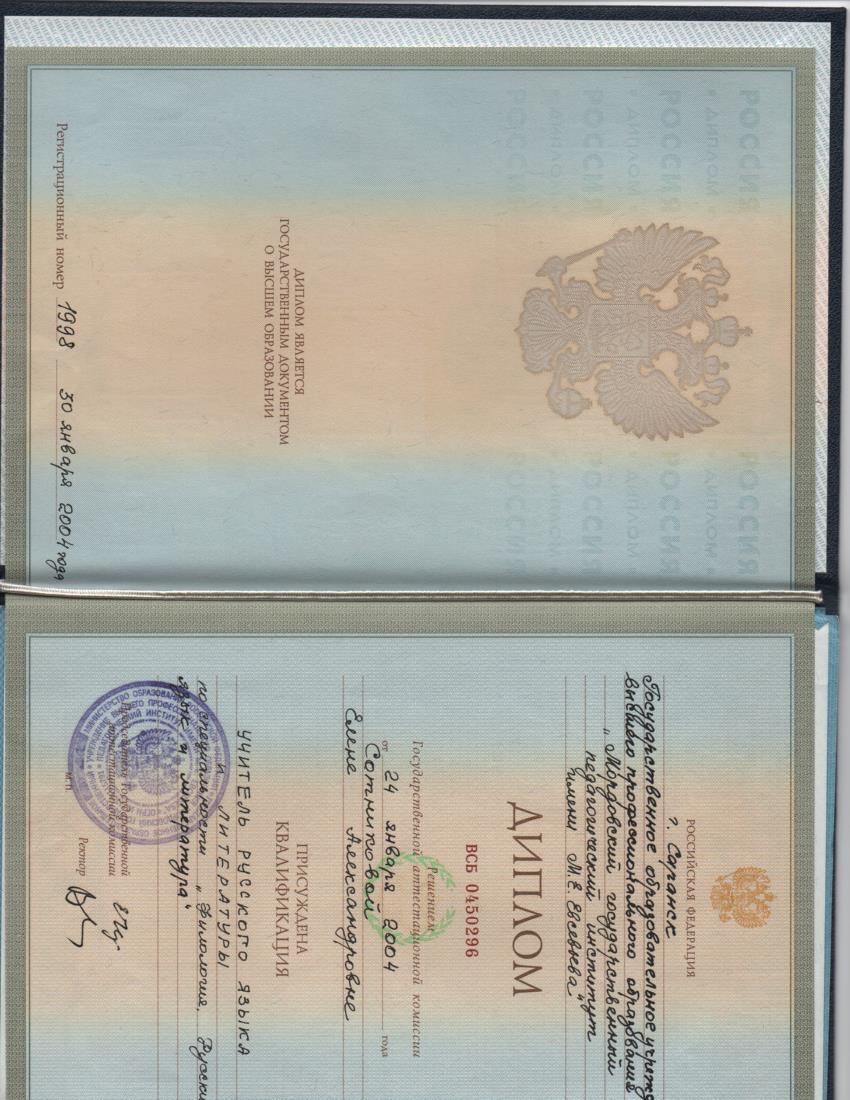 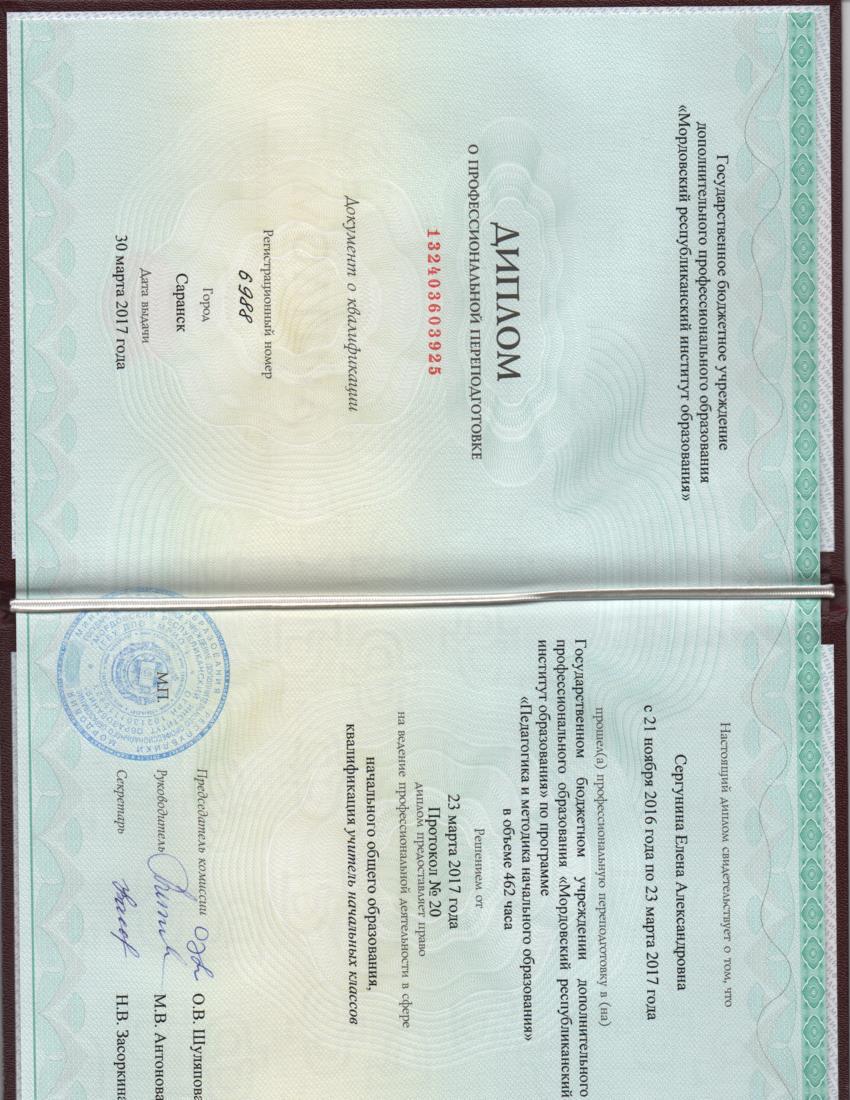 Представление собственного опыта
1. Качество знаний  по итогам внутреннего мониторинга  учебных достижений обучающихся за межаттестационный период
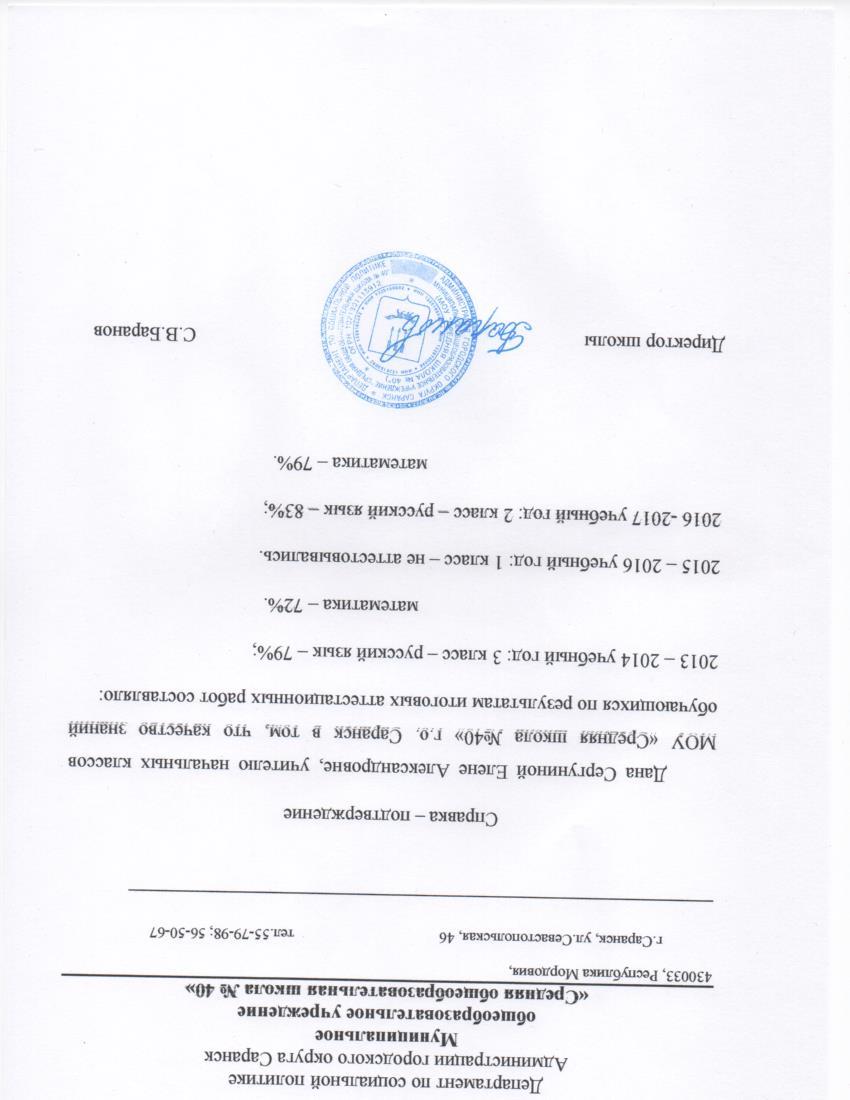 2. Качество знаний по  итогам внешнего  мониторинга учебных достижений обучающихся за межаттестационный  период
3. Применение  информационно-коммуникационных технологий
4. Реализация программ углубленного изучения предмета, профильного обучения
5. Участие в инновационной ( экспериментальной) деятельности
6. Результаты участия обучающихся во Всероссийской предметной олимпиаде
7. Позитивные результаты внеурочной деятельности обучающихся по учебным предметам
Муниципальный уровень:
Победы и призовые места — 2

Российский уровень:
Победы и призовые места —

Международный уровень:
Победы и призовые места — 2
7. Позитивные результаты внеурочной деятельности обучающихся по учебным предметам
7. Позитивные результаты внеурочной деятельности обучающихся по учебным предметам
7. Позитивные результаты внеурочной деятельности обучающихся по учебным предметам
8. Наличие публикаций, включая интернет-публикации
Список публикаций:
Муниципальный уровень:
Российский уровень:
https://nsportal.ru/nachalnaya-shkola/materialy-mo/2018/02/05/vnedrenie-sovremennyh-tehnologiy-urovnevoy
https://nsportal.ru/nachalnaya-shkola/materialy-mo/2018/02/05/vozmozhnost-bezotmetochnoy-i-reytingovoy-sistemy
https://nsportal.ru/nachalnaya-shkola/materialy-mo/2018/02/05/osobennosti-formirovaniya-uud-u-pervoklassnikov
https://nsportal.ru/nachalnaya-shkola/materialy-mo/2018/02/05/proektnaya-deyatelnost-v-nachalnyh-klassah
https://nsportal.ru/nachalnaya-shkola/okruzhayushchii-mir/2018/02/05/konspekt-uroka-po-predmetu-okruzhayushchiy-mir-vo-2
https://nsportal.ru/nachalnaya-shkola/okruzhayushchii-mir/2018/02/05/prezentatsiya-paporotniki-mhi-i-vodorosli
9. Наличие авторских программ, методических пособий
10. Выступления на научно-практических конференциях, педагогических чтениях, семинарах, секциях, методических объединениях
Образовательная организация: 4
Муниципальный уровень:
Республиканский уровень:  
Российский уровень:
Международный уровень:
10. Выступления на научно-практических конференциях, педагогических чтениях, семинарах, секциях, методических объединениях
11. Проведение открытых уроков, мастер-классов, мероприятий
Образовательная организация:2
Муниципальный уровень:
Республиканский уровень:  1
Российский уровень:
Международный уровень:
11. Проведение открытых уроков, мастер-классов, мероприятий
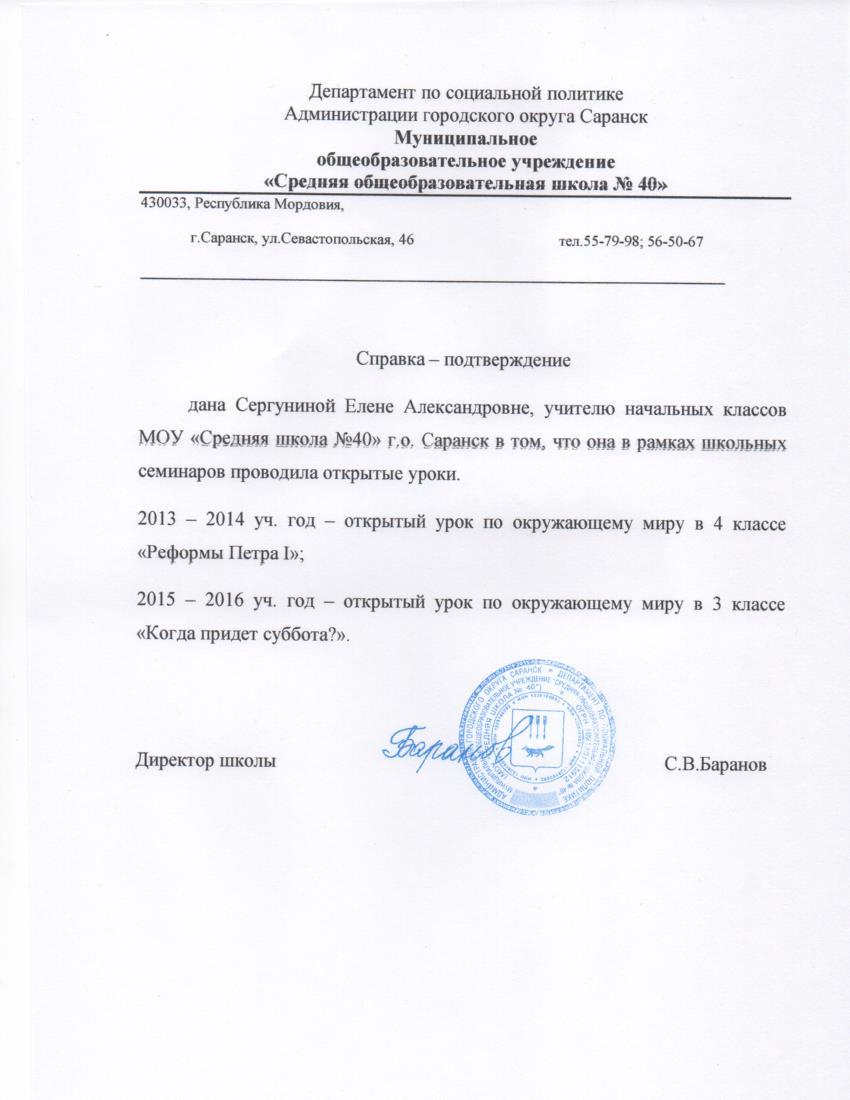 12. Общественно-педагогическая активность педагога: участие в экспертных комиссиях, апелляционных комиссиях, предметных комиссиях по проверке ОГЭ и ЕГЭ, в жюри конкурсов, депутатская деятельность и т.д.
Муниципальный уровень: -

Республиканский уровень: 1
Организатор ЕГЭ и ГИА 2013-2014г.г.

Российский уровень: 1 
Член инициативной группы на выборах 2016г.
12. Общественно-педагогическая активность педагога: участие в экспертных комиссиях, апелляционных комиссиях, предметных комиссиях по проверке ОГЭ и ЕГЭ, в жюри конкурсов, депутатская деятельность и т.д.
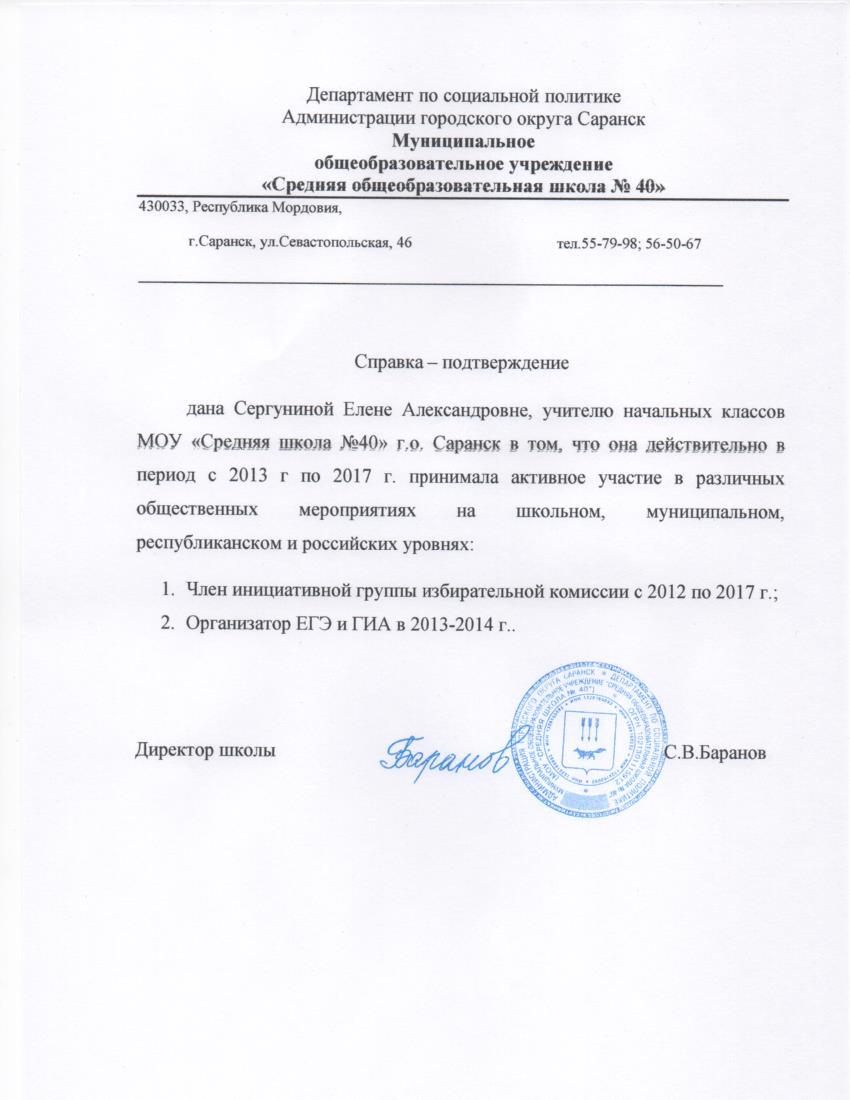 13. Участие педагога в профессиональных конкурсах
Российский уровень:
Диплом победителя (II место) во Всероссийском тестировании «Социализация, гражданское и патриотическое воспитание обучающихся в условиях реализации требований ФГОС»;
Диплом победителя (III место) во Всероссийском конкурсе «Совокупность обязательных требований ФГОС к системе основного общего образования».
13. Участие педагога в профессиональных конкурсах
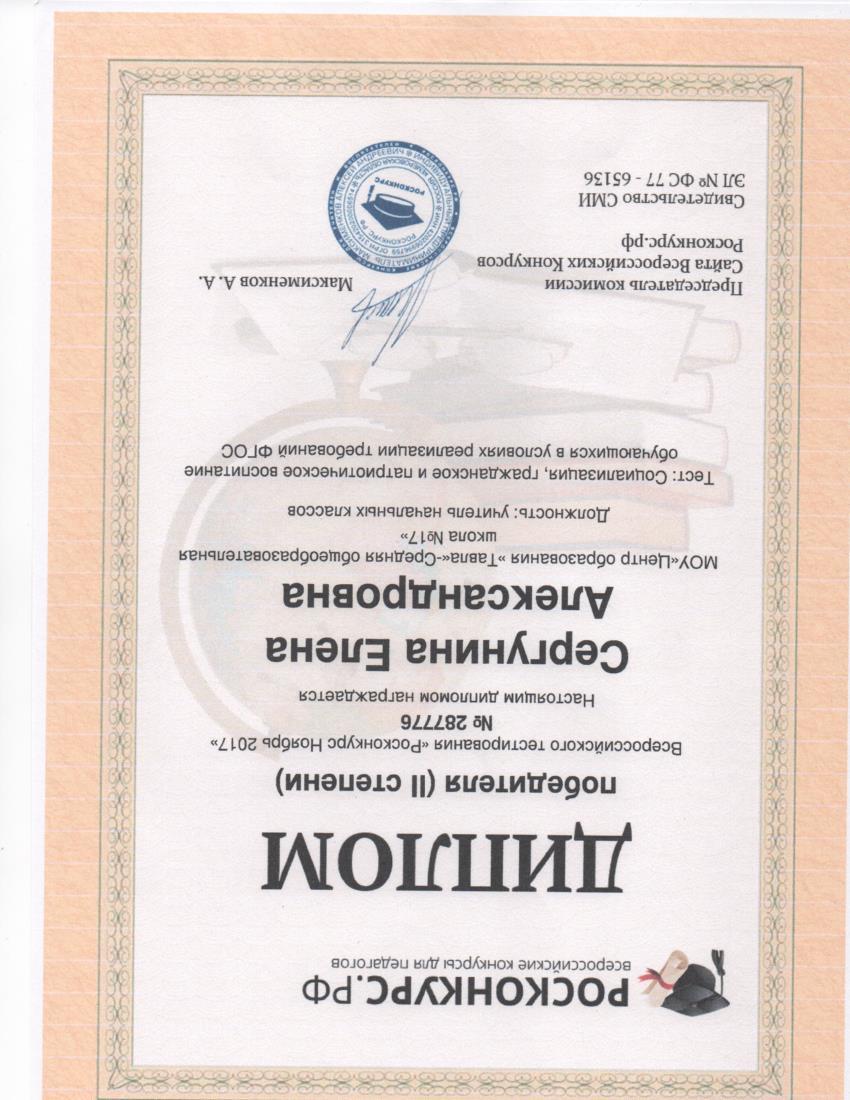 14. Награды и поощрения педагога в межаттестационный период
Муниципальный уровень:
15. Повышение квалификации
Профессиональная переподготовка, ГБУ ДПО «Мордовский республиканский институт образования», по программе «Педагогика и методика начального образования», 
           21.11. 2016– 23.03.2017г., 462 часа.

ГБУ ДПО «Мордовский республиканский институт образования», по дополнительной профессиональной программе «Идеология экстремизма и пути противодействия ему», 2016г., 24 часа.

ГБУ ДПО «Мордовский республиканский институт образования», по дополнительной профессиональной программе «Инновационные технологии организации учебной деятельности младших школьников в современных условиях», 2016г., 72 часа.
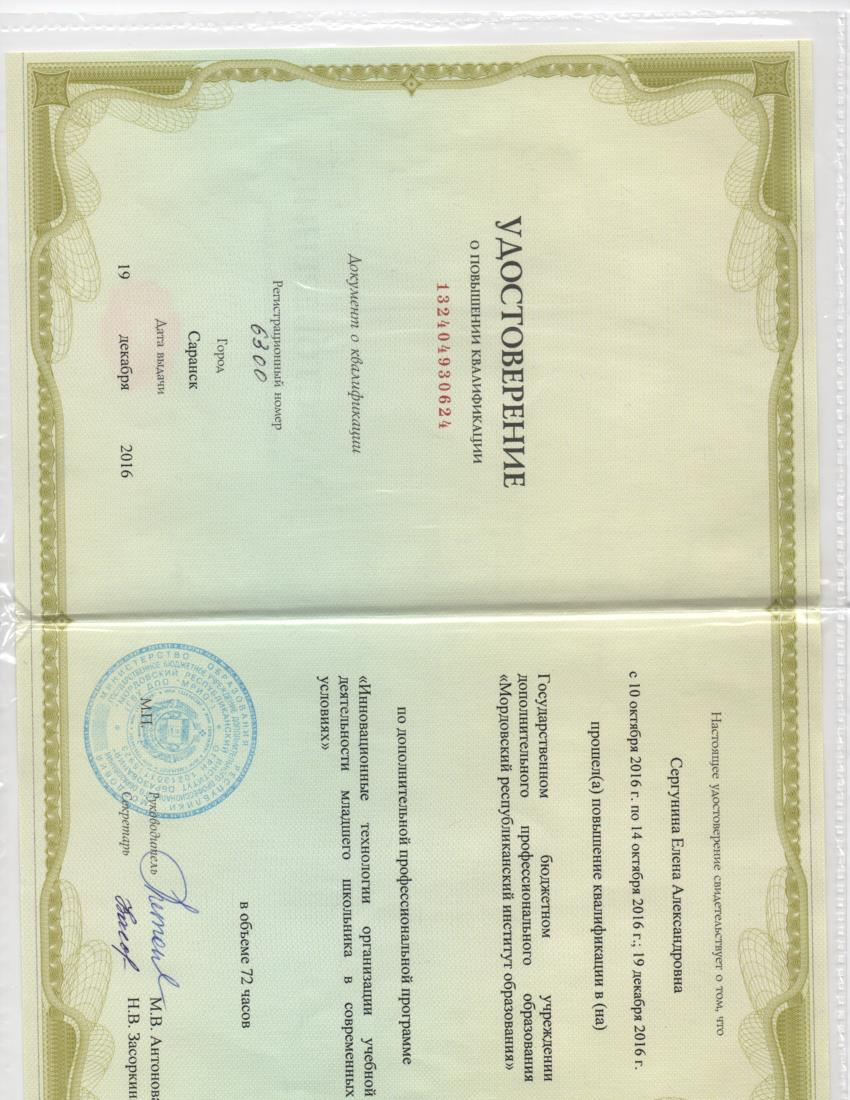 15. Повышение квалификации
15. Повышение квалификации
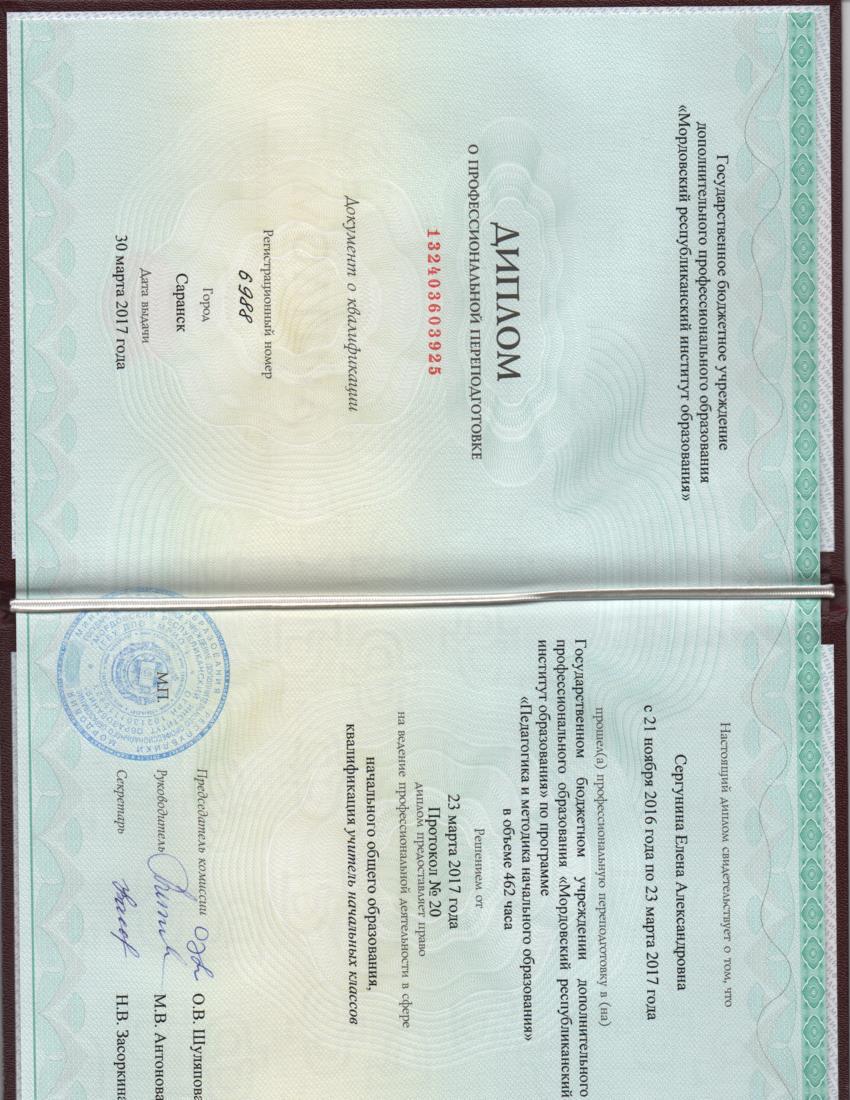 15. Повышение квалификации
Дополнительная информация